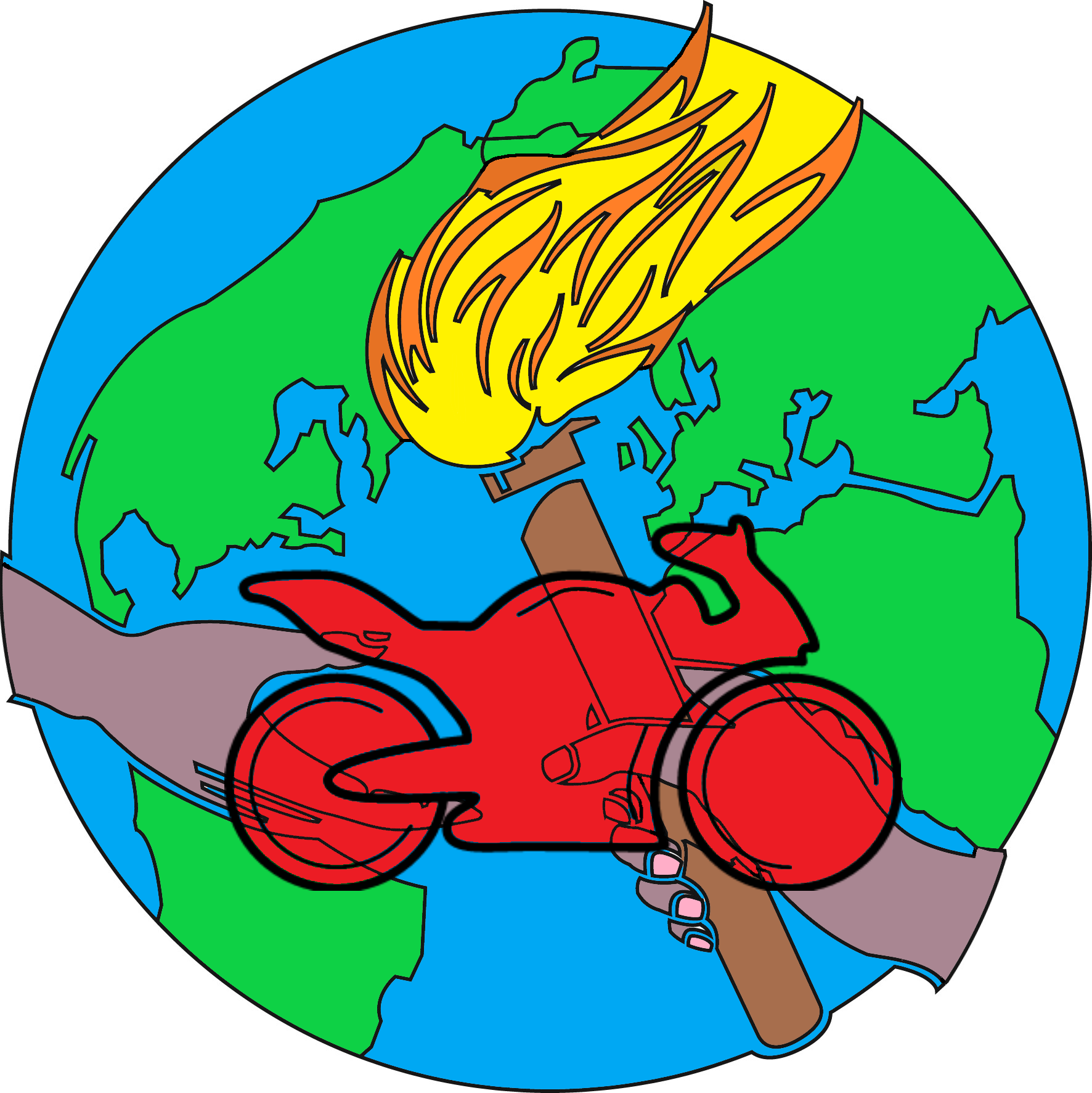 Bikersdienst 2024
Voorafgaand aan de reis
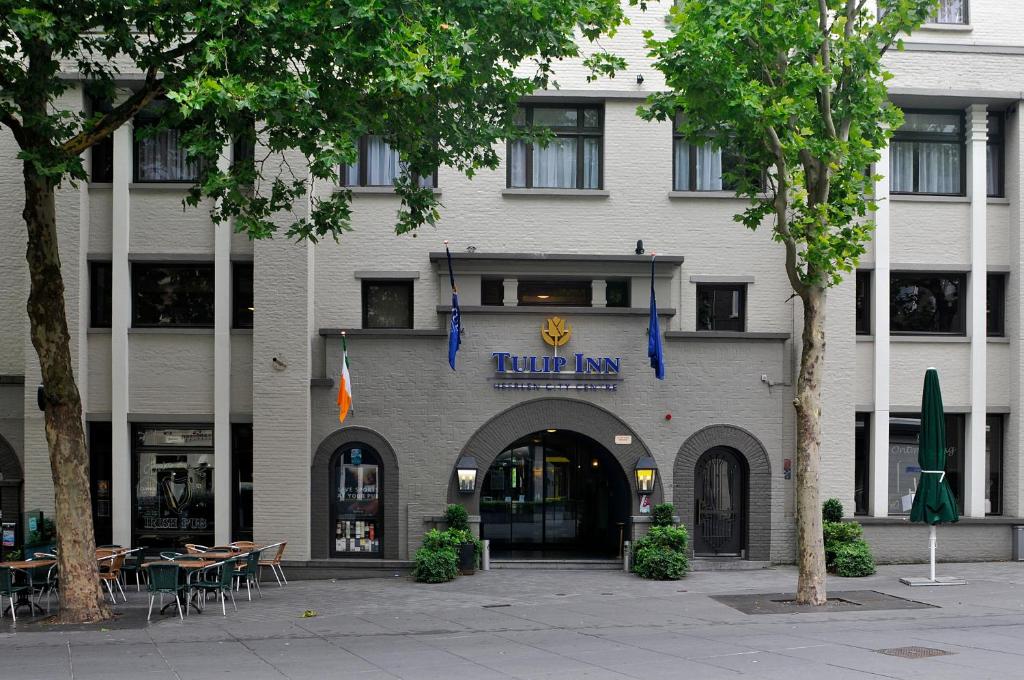 De dag ervoor
Tulip Inn Heerlen City Centre
Wilhelminaplein 17, 6411 KW Heerlen,
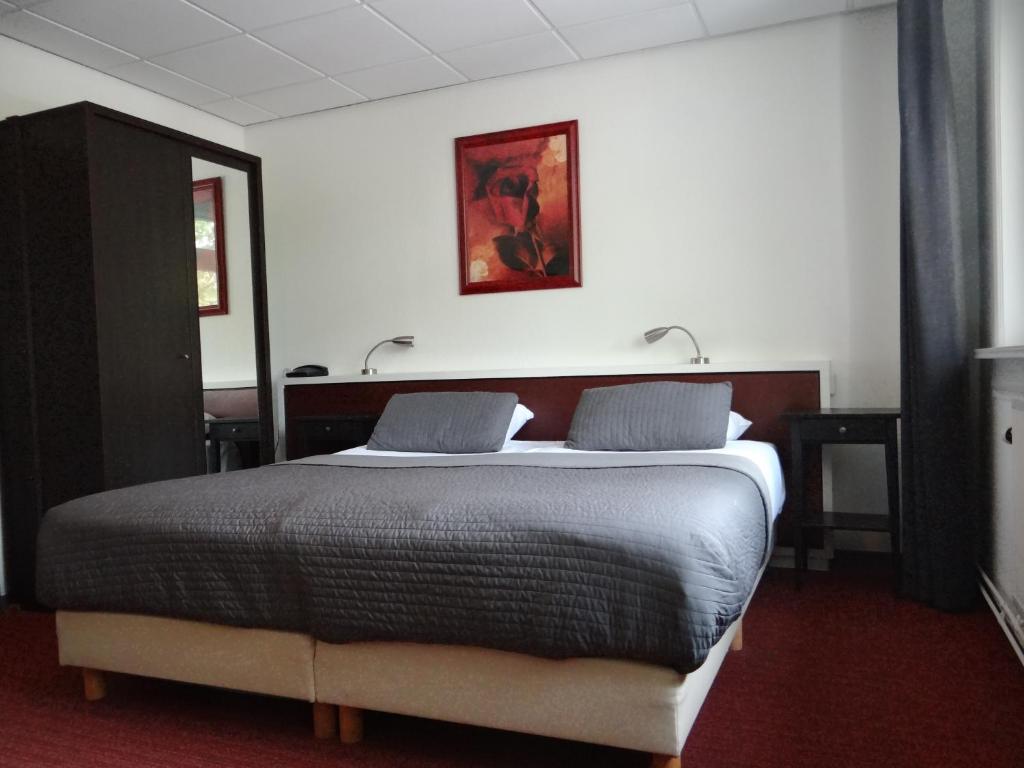 € 90 /pp
EXclusief ontbijt á (€17,50), 
annulering mogelijk.
Hotels tijdens de reis
en de financiële voorwaarden
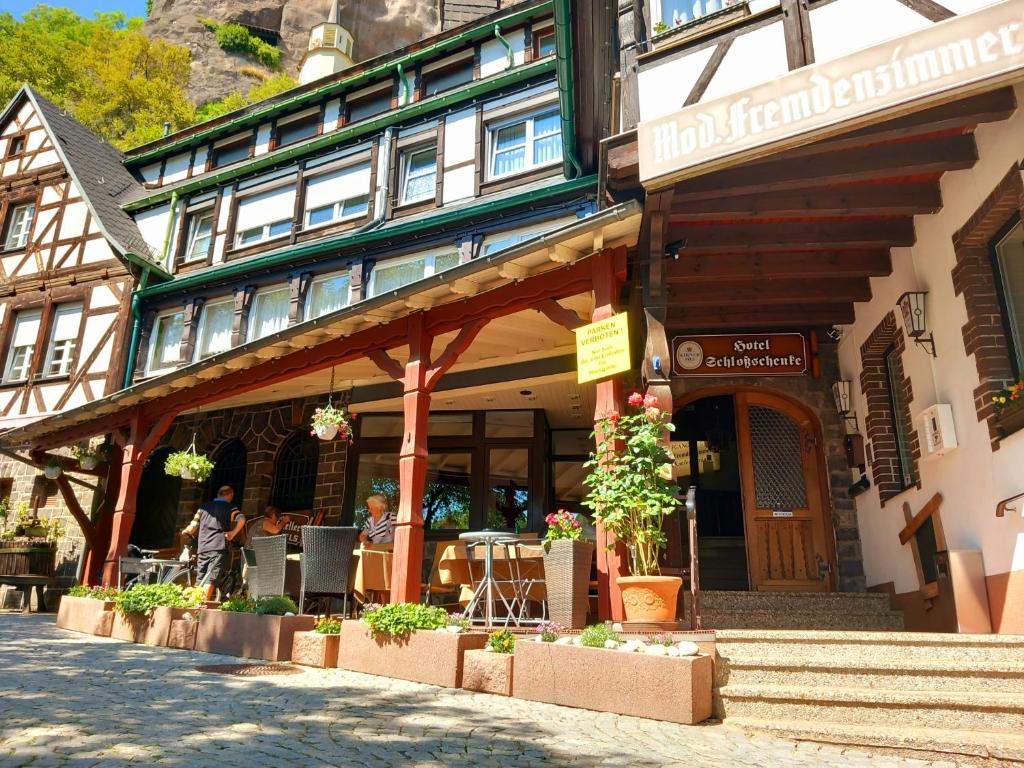 Dag 1:Hotel Schloßschenke Idar-Oberstein
Reserveringsgegevens
Inchecken:  woensdag 11 september 2024 (15:00 - 18:00)Uitchecken: donderdag 12 september 2024 (07:00 - 11:00)

Je reservering: 1 nacht, 9 kamersJe hebt geboekt voor: 16 volwassenen

Locatie: Hauptstraße 442, Idar-Oberstein, 55743, DuitslandTelefoon: +49678122853
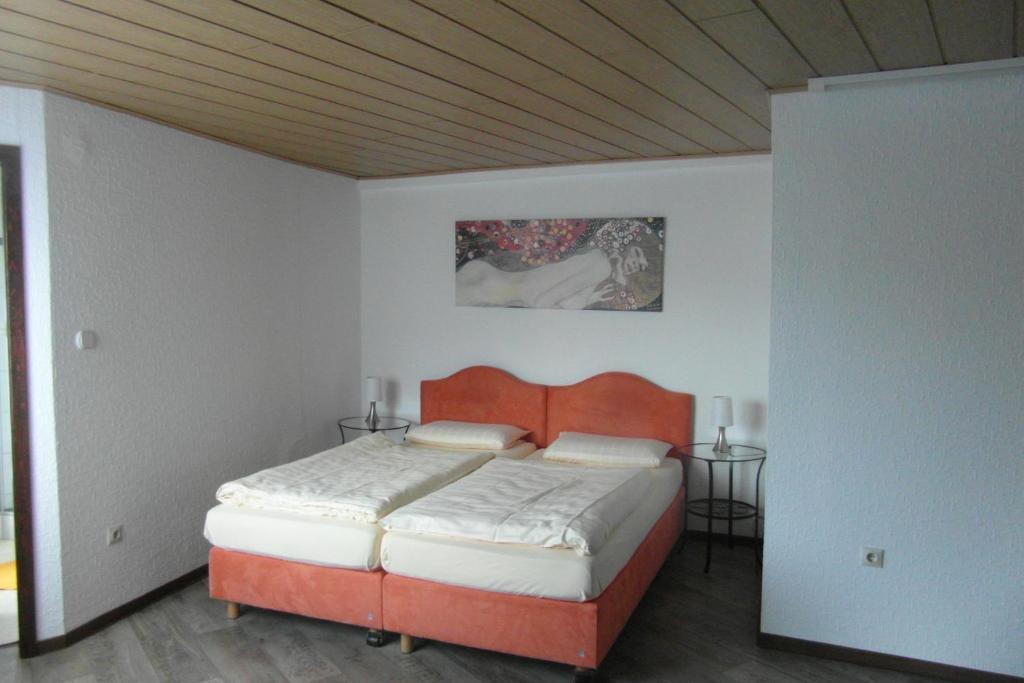 € 1053
Inclusief ontbijt, annulering mogelijk.
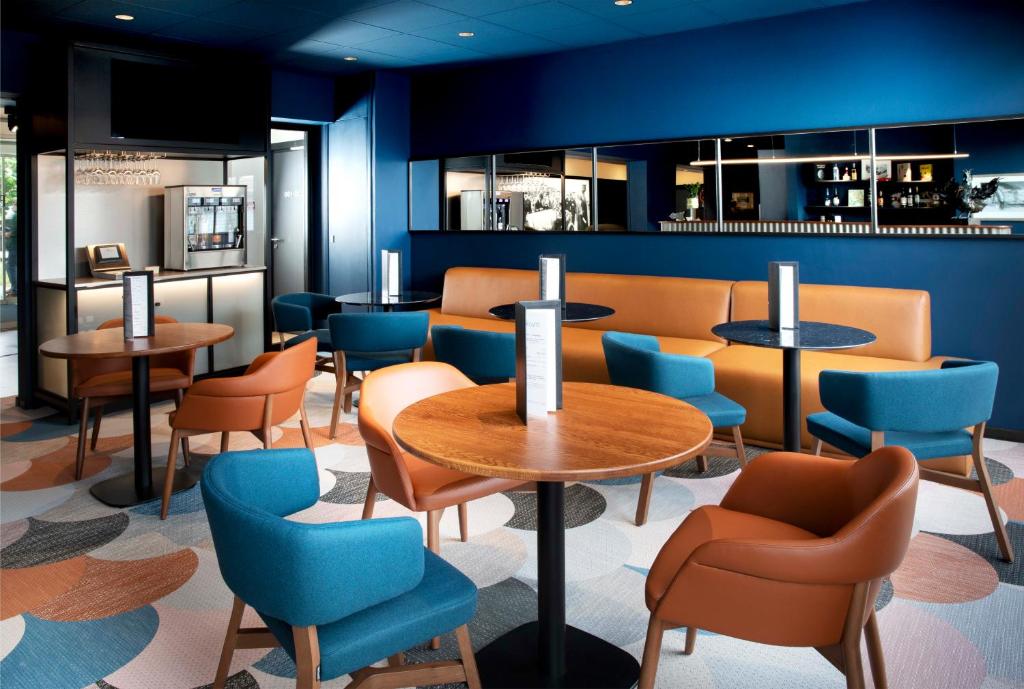 Dag 2: Hotel Le Bugatti
Reserveringsgegevens
Inchecken: donderdag 12 september 2024 (15:00 - 23:00)Uitchecken: vrijdag 13 september 2024 (tot 12:00)
Je reservering: 1 nacht, 9 kamersJe hebt geboekt voor: 16 volwassenen
Locatie: 3 Route Ecospace, Molsheim, 67120, FrankrijkTelefoon: +33388498900
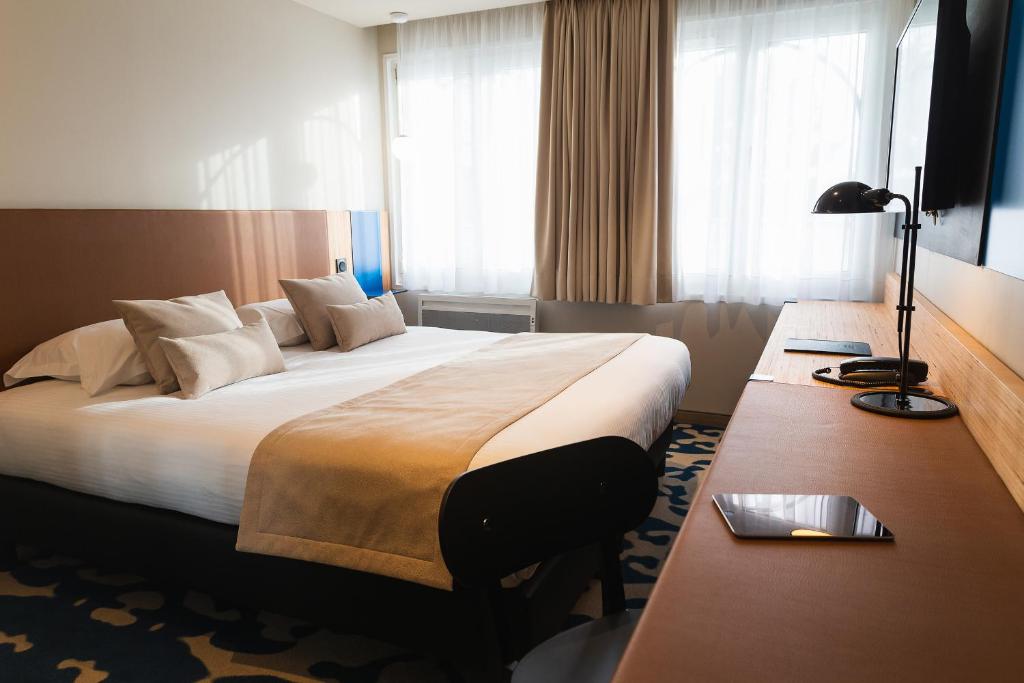 € 1116
Inclusief ontbijt, annulering mogelijk.
Dag 3 t/m 5: Hotel Holzscheiter
Reserveringsgegevens
Inchecken: vrijdag 13 september 2024 (14:00 - 19:00)Uitchecken: maandag 16 september 2024 (07:00 - 10:30)
Je reservering: 3 nachten, 12 kamersJe hebt geboekt voor: 20 volwassenen
Locatie: Wettegasse 1, Lottstetten, 79807, DuitslandTelefoon: +4977459260647
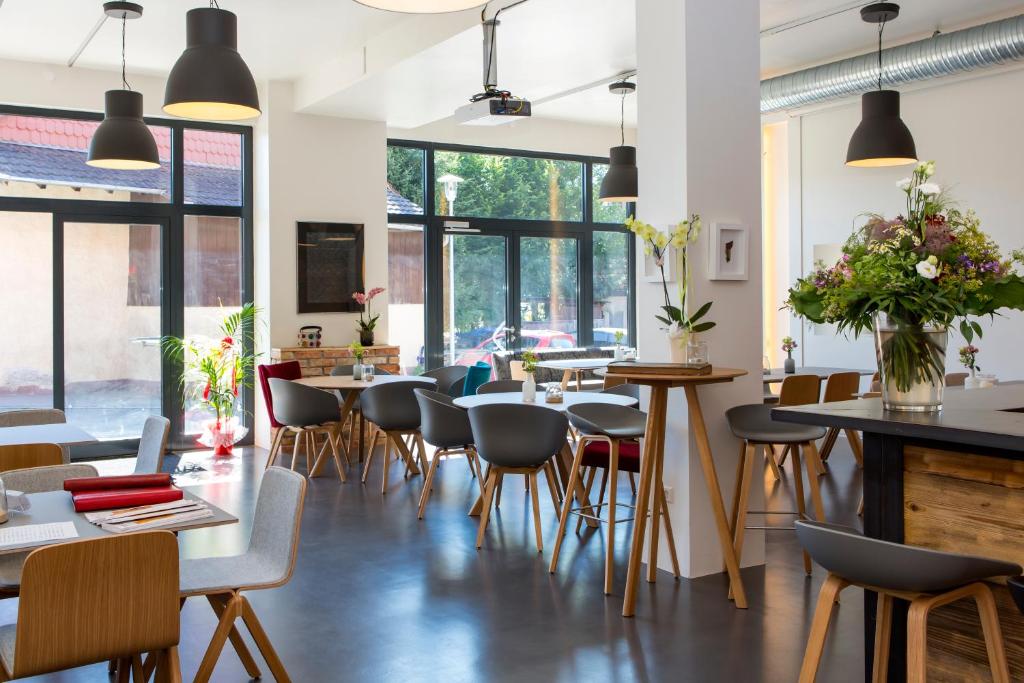 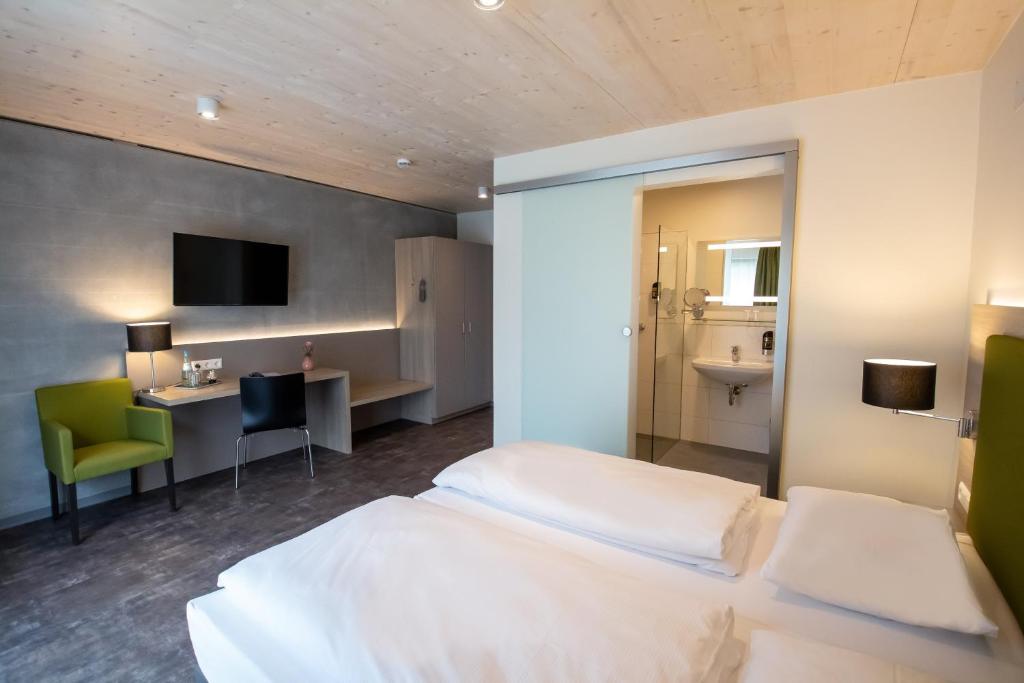 Omdat we hier 3 nachten vertoevenIs er iets meer aandacht aan het verblijf  besteed
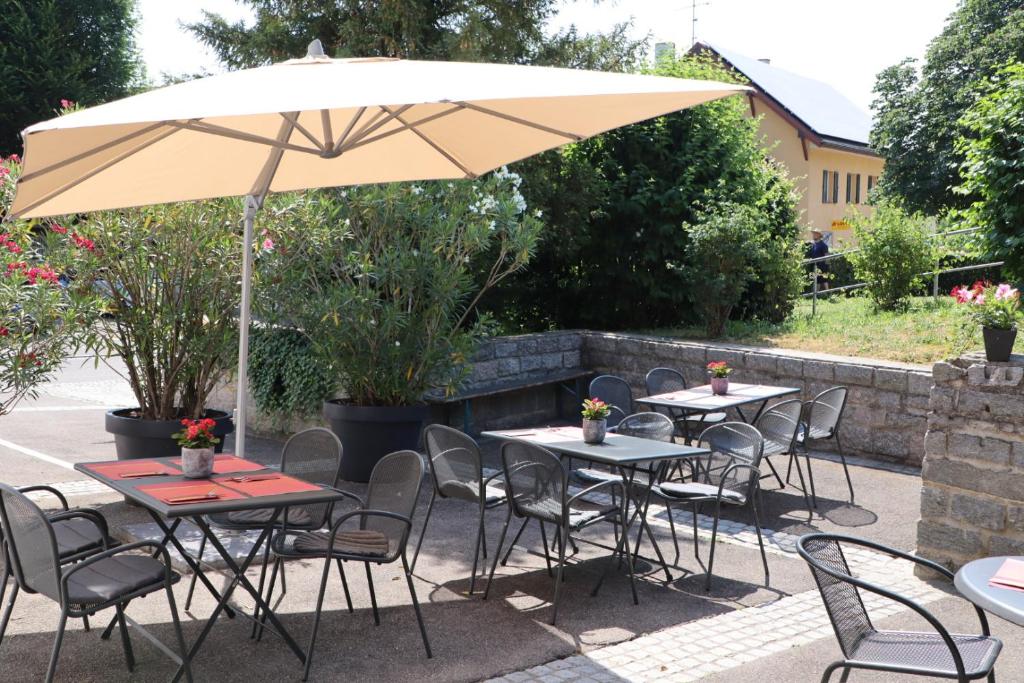 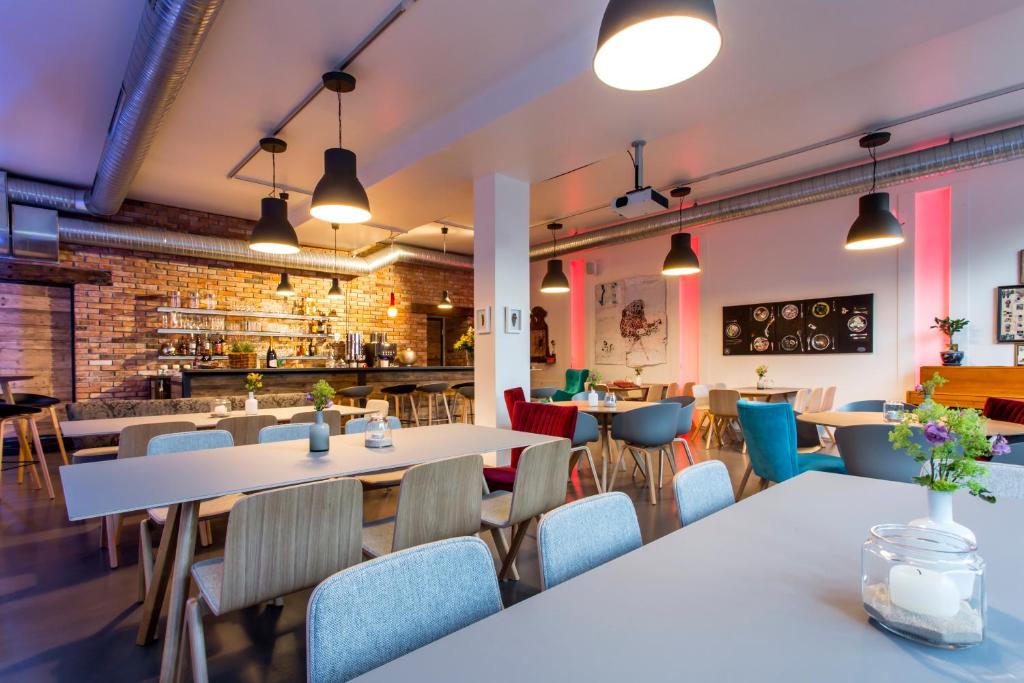 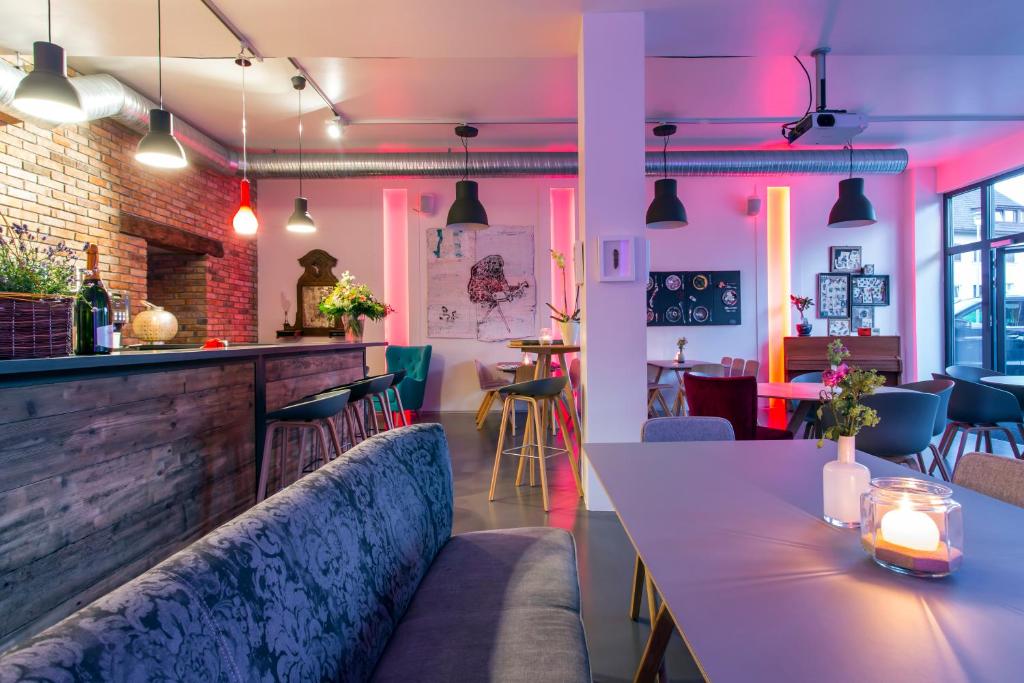 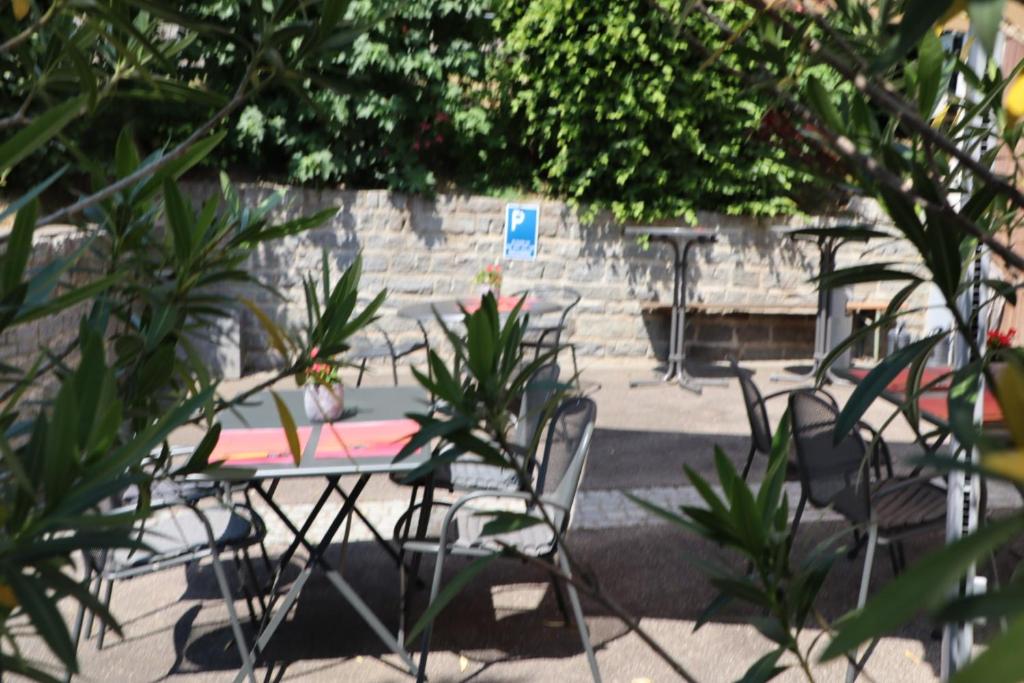 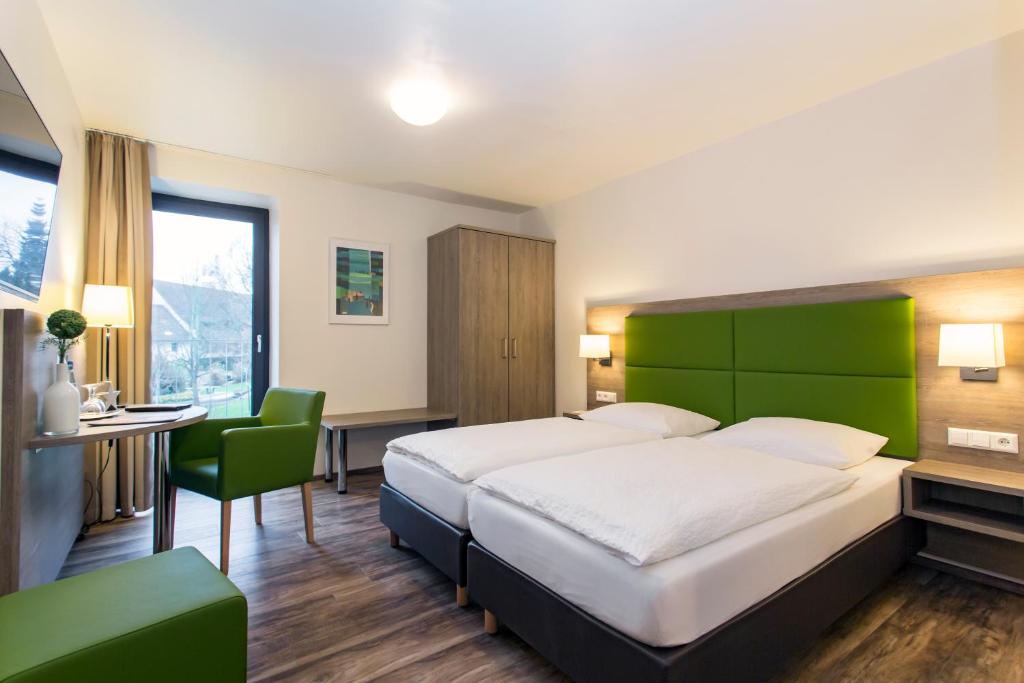 € 4338
Inclusief ontbijt, annulering mogelijk.
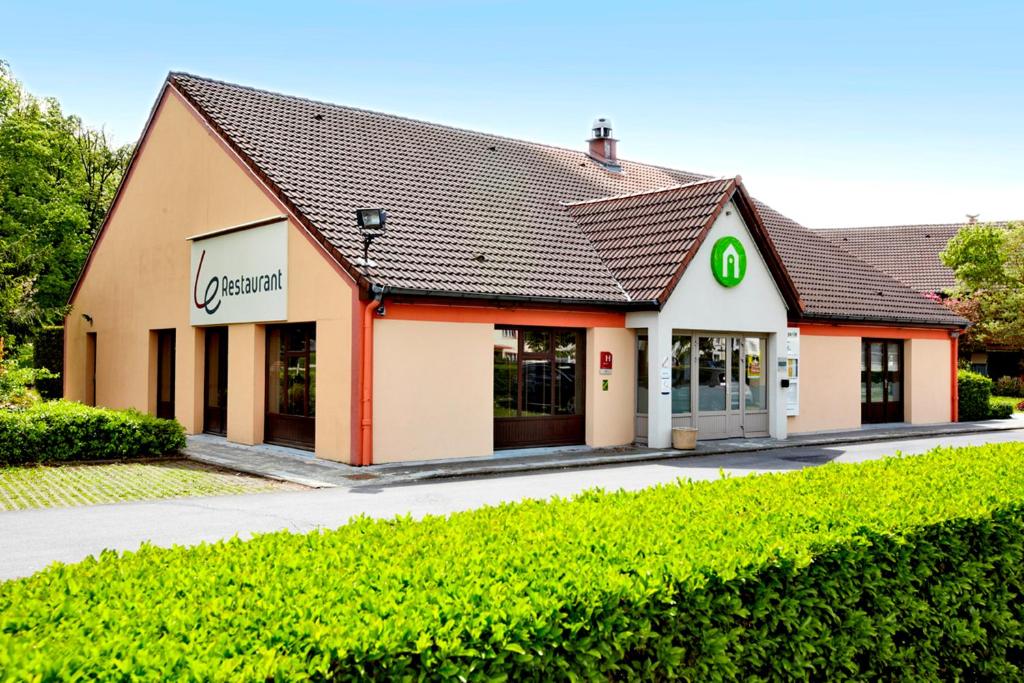 Dag 6: Hotel Campanile Thionville
Reserveringsgegevens
Inchecken: maandag 16 september 2024 (16:00 - 21:00)Uitchecken: dinsdag 17 september 2024 (tot 11:00)
Je reservering: 1 nachten, 8 kamersJe hebt geboekt voor: 14 volwassenen
Locatie: 57 Route De Thionville, Basse-Yutz, 57970, FrankrijkTelefoon: +33 3 82 56 10 10
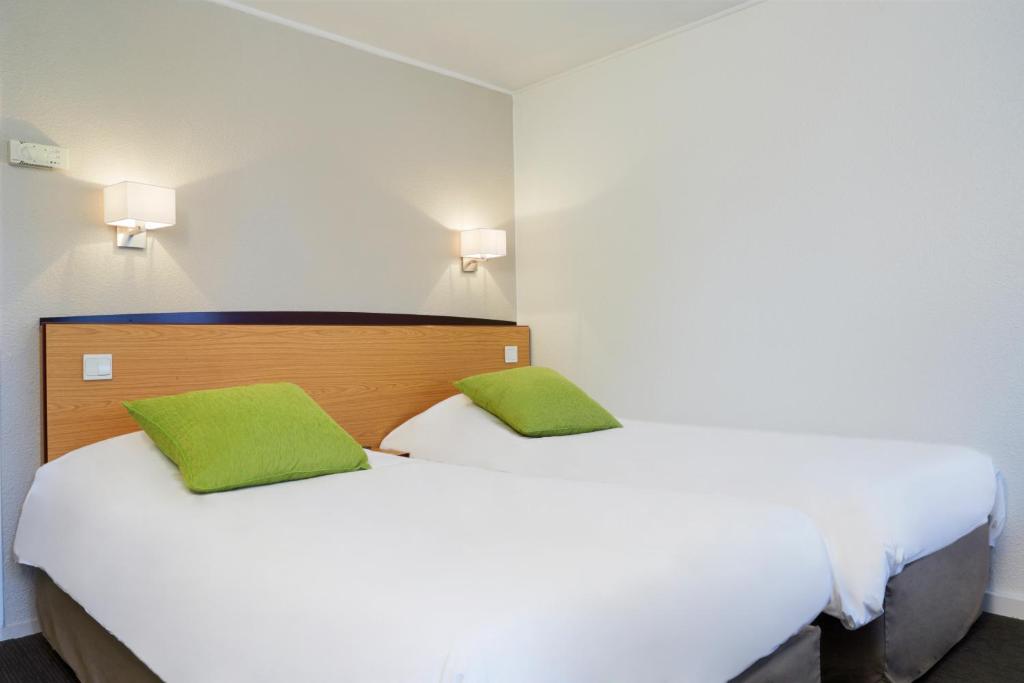 € 828
Inclusief ontbijt, annulering mogelijk.
en de financiële voorwaarden:
Ik stel via mijn privé creditcard de garantie voor € 7335
Het bedrag voor de hotels wordt dus door mij betaald.
Inclusief ontbijt (behalve bij Hotel Heerlen)

Exclusief eigen consumpties
Exclusief toeristen belasting
en de financiële voorwaarden:
Ongeveer 6 weken van te voren krijgt iedereen een persoonlijke bericht met daar in een betalingsverzoek aan mij.(Dit zal ongeveer € 415 /pp zijn.Voor eenpersoonskamers zal dit hoger zijn.)
Voor de betaling krijg je 2 weken de gelegenheid.

Indien je dus 4 weken van te voren niet aan mij hebt betaald annuleer ik de betreffende kamers!!
Ideeën voor tijdens de reis
We maken een Whatsapp groep aan waarmee we dus de telefoonnummers delen. Is dit voor een ieder OK?
Één persoon per groep zet in de Whatsapp groep zijn positie aan.LET OP: dit kost data!
Het is handig om per groep een penningmeester aan te stellen. Die betaalt alles onderweg (behalve tanken) en rekent alles per groep af. 

Geniet van de reis en van elkaar!!
Nog meer ideeën voor tijdens de reis